Utbudsreklam och profilreklam
Utbudsreklam 
Vill du få målgruppen att reagera snabbt på din reklam så kallas det du gör för utbudsreklam
Profilreklam
Vill du i stället göra ditt projekt känt utan att locka till köp så gör du så kallad profilreklam eller ”bygga varumärke”
Reklambudskap – att tänka på
En slagkraftig rubrik är det viktigaste
Ditt budskap måste engagera och beröra
Om ditt projekt är nytt, skriv det
Var enkel i dina formuleringar
Du kan ha mycket text och få andra att läsa den, men då krävs en bra rubrik och en historia som är värd att berätta
En intressant bild betyder mycket och kan locka kunderna att läsa ditt reklambudskap
Pressmeddelande – att tänka på
Inled ditt pressmeddelande med en intresseväckande rubrik
Skriv pressmeddelandet som en artikel, där du berättar en historia
Skicka med en bild 
Lämna ditt namn, mailadress och mobilnummer
Visa ditt pressmeddelande för någon annan innan du skickar det
Ring upp media och fråga vem du kan skicka ditt pressmeddelande till
Får du ingen kontakt – ring igen
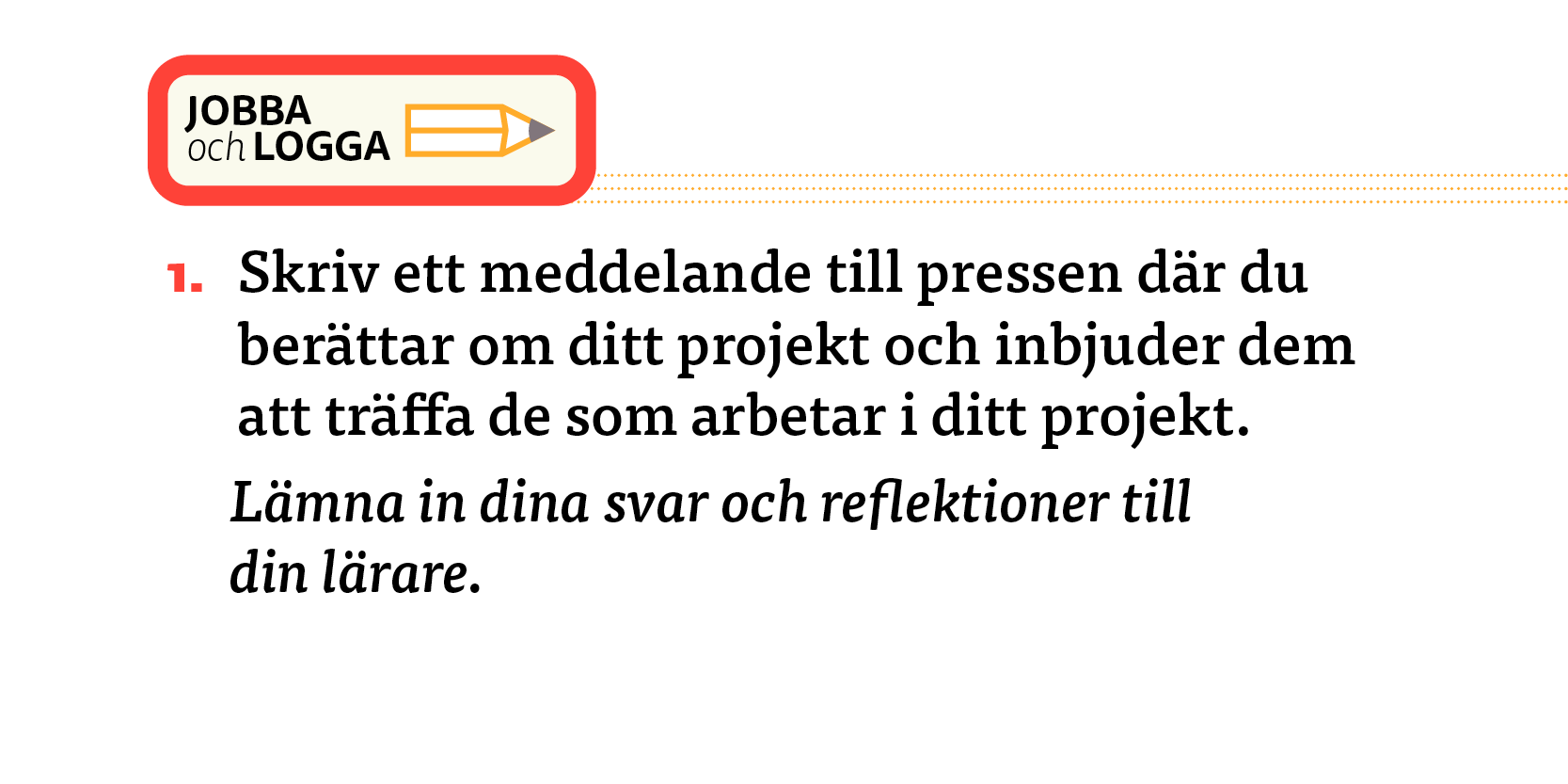